KNAG
Law
Firm
We do the good work
KNAG
Welcome Message
A wonderful serenity has taken possession of my entire soul, like these sweet mornings of spring which I enjoy with my whole heart. I am alone, and feel the charm of existence in this spot, which was created for the bliss of souls like mine.
A wonderful serenity has taken possession of my entire soul, like these sweet mornings of spring which I enjoy with my whole heart. I am alone, and feel the charm of existence in this spot, which was created for the bliss of souls like mine.
We Provide Solid Law Practice
KNAG
Our Content Today
15.00-16.00
12.00-13.00
14.00-15.00
Your Text Here
Your Text Here
Your Text Here
15.00-16.00
12.00-13.00
14.00-15.00
Your Text Here
Your Text Here
Your Text Here
KNAG
Specialised TeamAcross The Region
Section Break
KNAG
Defining Success Together
The 
President
About Company
A wonderful serenity has taken possession of my entire soul, like these sweet mornings of spring which I enjoy with my whole heart. I am alone, and feel the charm of existence in this spot, which was created for the bliss of souls like mine.
Main Office
A wonderful serenity has taken possession of my entire soul, like these sweet mornings of spring which I enjoy with my this spot, which was created for the bliss of souls like mine.
Professional And Dedicated Help You Win
About Our Vision
A wonderful serenity has taken possession of my entire soul, like these sweet mornings of spring which I enjoy with my whole heart. I am alone, and feel the charm of existence in this spot, which was created for the bliss of souls like mine.
Your Text Here
Serenity has taken possession of my entire soul, like these sweet mornings of spring which I enjoy with my whole heart alone, and feel the charm of existence in this spot, which
Serenity has taken possession of my entire soul, like these sweet mornings of spring
KNAG
KNAG
We Are The Leading Law Firm New York
About Our Mission
A wonderful serenity has taken possession of my entire soul, like these sweet mornings of spring which I enjoy with my whole heart. I am alone, and feel the charm of existence in this spot, which was created for the bliss of souls like mine.
Your Text Here
Your Text Here
Your Text Here
Serenity has taken possession of my entire soul, like these sweet mornings of spring
Serenity has taken possession of my entire soul, like these sweet mornings of spring
Serenity has taken possession of my entire soul, like these sweet mornings of spring
KNAG
KNAG Law Firm
2019
2020
2021
Your Text Here
Your Text Here
Your Text Here
Serenity has taken possession of my entire soul, like these sweet mornings of spring
Serenity has taken possession of my entire soul, like these sweet mornings of spring
Serenity has taken possession of my entire soul, like these sweet mornings of spring
KNAG
KNAG Law Firm
2022
2023
2024
Your Text Here
Your Text Here
Your Text Here
Serenity has taken possession of my entire soul, like these sweet mornings of spring
Serenity has taken possession of my entire soul, like these sweet mornings of spring
Serenity has taken possession of my entire soul, like these sweet mornings of spring
KNAG Services
About Our Services
A wonderful serenity has taken possession of my entire soul, like these sweet mornings of spring which I enjoy with my whole heart. I am alone, and feel the charm of existence in this spot, which was created for the bliss of souls like mine.
Your Text Here
Your Text Here
Serenity has taken possession of my entire soul, like these sweet mornings of spring
Serenity has taken possession of my entire soul, like these sweet mornings of spring
Like these sweet mornings of spring which I enjoy with my whole heart. I am alone, and feel the charm of existence in this spot, which was created for the bliss of souls like mine.
KNAG
KNAG Services
A wonderful serenity has taken possession of my entire soul, like these sweet mornings of spring which I enjoy with my whole heart. I am alone, and feel the charm of existence
A wonderful serenity has taken possession of my entire soul, like these sweet mornings of spring which I enjoy with my whole heart. I am alone, and feel the charm of existence
Your Text Here
Your Text Here
Your Text Here
Serenity has taken possession of my entire soul, like these sweet mornings of spring
Serenity has taken possession of my entire soul, like these sweet mornings of spring
Serenity has taken possession of my entire soul, like these sweet mornings of spring
KNAG
KNAG
KNAG Services
Your Text Here
Your Text Here
Your Text Here
Your Text Here
Serenity has taken possession of my entire soul, like these sweet mornings of spring
Serenity has taken possession of my entire soul, like these sweet mornings of spring
Serenity has taken possession of my entire soul, like these sweet mornings of spring
Serenity has taken possession of my entire soul, like these sweet mornings of spring
Leadership In Applying Legal Service
KNAG
KNAG
KNAG Lawyers
Julianne Doe
Best Lawyers
A wonderful serenity has taken possession of my entire soul, like these sweet mornings of spring which I enjoy with my whole heart. I am alone, and feel the charm of existence in this spot, which was created for the bliss of souls like mine.
Like these sweet mornings of spring which I enjoy with my whole heart. I am alone, and feel the charm of existence in this spot, which was created for the bliss of souls like mine.
KNAG
KNAG Lawyers
Jonathan Doe
Jonathan Doe
Best Lawyers
Best Lawyers
Like these sweet mornings of spring which I enjoy with my whole heart. I am alone, and feel the charm of existence in this spot, which was created for the bliss of souls like mine.
Like these sweet mornings of spring which I enjoy with my whole heart. I am alone, and feel the charm of existence in this spot, which was created for the bliss of souls like mine.
KNAG
KNAG Best Lawyers
About Our Lawyers
A wonderful serenity has taken possession of my entire soul, like these sweet mornings spring which I enjoy with my whole heart. I am alone, and feel the
this spot, which was created for the bliss of souls like mine.
A wonderful serenity has taken possession of my entire soul, like these sweet mornings of spring which I enjoy with my whole heart. I am alone, and feel the charm of existence in this spot, which was created for the bliss
KNAG
Good & Reliable Partners
KNAG
We Look At The Law Differently
About Our Main Office
A wonderful serenity has taken possession of my entire soul, like these sweet mornings of spring which I enjoy with my whole heart. I am alone, and feel the charm of existence in this spot, which was created for the bliss of souls like mine.
Like these sweet mornings of spring which I enjoy with my whole heart. I am alone, and feel the charm of existence in this spot, which was created for the bliss of souls like mine.
+6798
$5,9K
Your Text Here
Your Text Here
KNAG
About Our Main Office
About Our Main Office
A wonderful serenity has taken possession of my entire soul, like these sweet mornings  spring which enjoy withwhole heart. am alone
A wonderful serenity has taken possession of my entire soul, like these sweet mornings  spring which enjoy withwhole heart. am alone
About Our Main Office
A wonderful serenity has taken possession of my entire soul, like these sweet mornings of spring which I enjoy with my whole heart. am alone, and feel the charm of existence in this spot, which was created for the bliss of souls like mine.
$199
Description
Lorem ipsum dolor situ amet, elituidia nonummy nibh euismod tincidunt
Description
KNAG Best Pricing Package
$299
Description
Lorem ipsum dolor situ amet, elituidia nonummy nibh euismod tincidunt
Description
$399
Description
A wonderful serenity has taken possession of my entire soul, like these sweet mornings of spring which I enjoy with my whole heart. am alone, and feel the charm of existence in this spot, which was created for the bliss
Lorem ipsum dolor situ amet, elituidia nonummy nibh euismod tincidunt
Description
$499
Description
Lorem ipsum dolor situ amet, elituidia nonummy nibh euismod tincidunt
Description
KNAG
KNAG
KNAG TESTIMONIAL
Your Client Name
Your Client Name
Your Client Name
A wonderful serenity has taken possession of my entire soul
A wonderful serenity has taken possession of my entire soul
A wonderful serenity has taken possession of my entire soul
What Our Client Says
A wonderful serenity has taken possession of my entire soul, like these sweet mornings of spring which I enjoy with my whole heart. I am alone, and feel the charm of existence in this spot, which was created for the bliss of souls like mine.
Like these sweet mornings of spring which I enjoy with my whole heart. I am alone, and feel the charm of existence in this spot, which was created for the bliss of souls like mine.
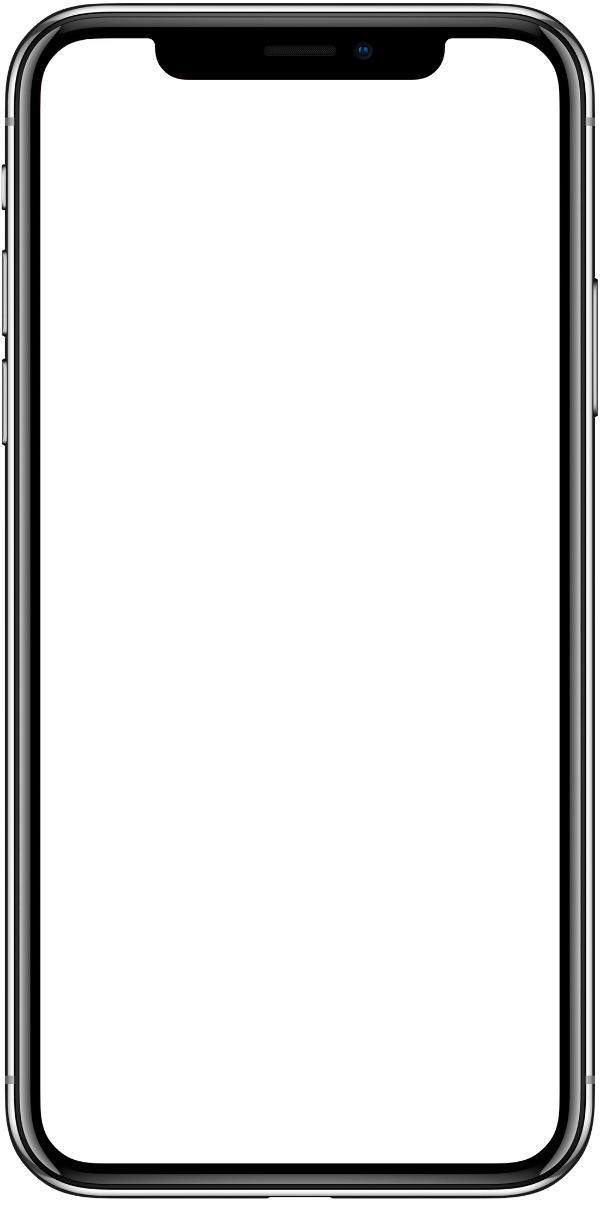 Knag Phone Mockup
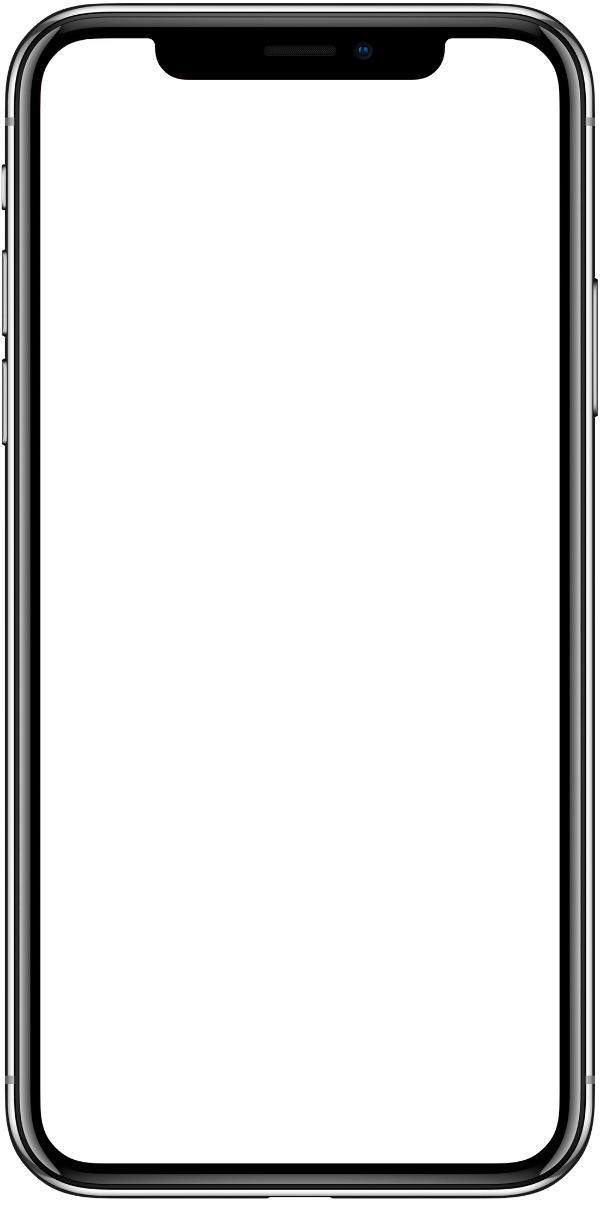 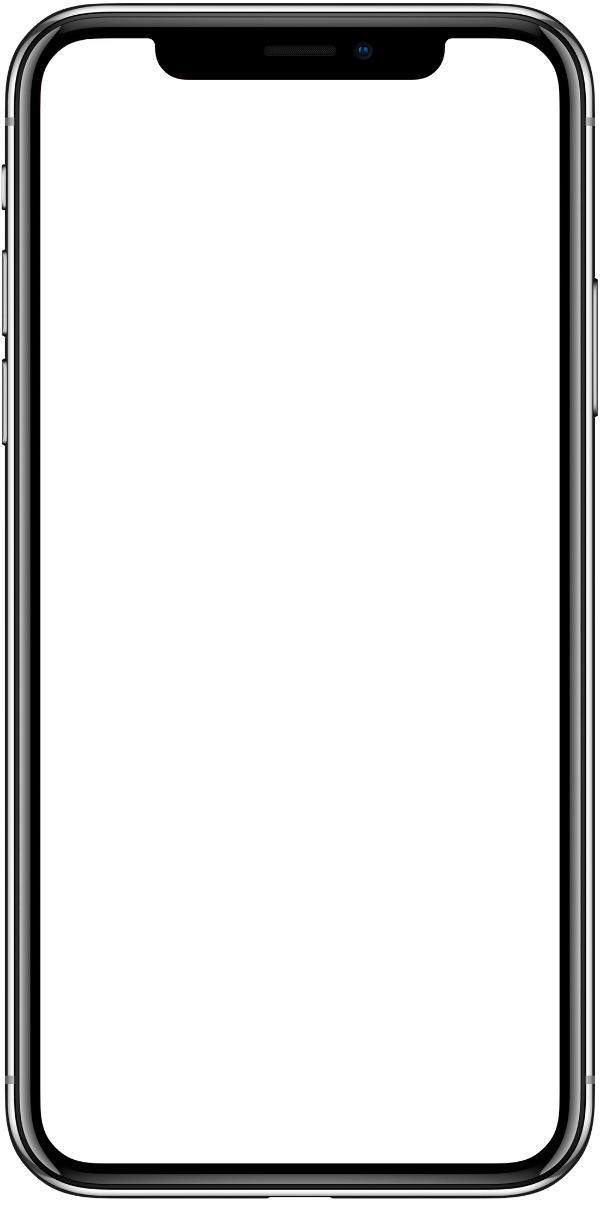 About Our Mockup
A wonderful serenity has taken possession of my entire soul, like these sweet mornings of spring which I enjoy with my whole heart. am alone, and feel the charm of existence in this spot, which
Like these sweet mornings of spring which enjoy with my whole heart am alone, and feel the charm of existence in this spot, which was created
KNAG
KNAG
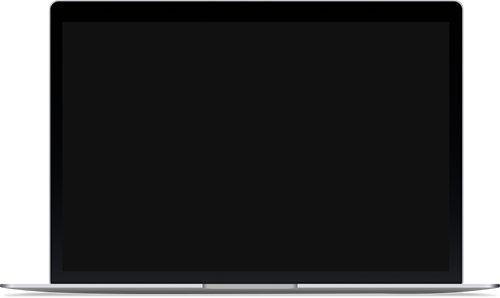 Knag Laptop Mockup
About Our Mockup
A wonderful serenity has taken possession of my entire soul, like these sweet mornings of spring which I enjoy with my whole heart. I am alone, and feel the charm of existence in this spot, which was created for the bliss of souls like mine.
KNAG
KNAG Flowchart
Description
Description
Description
Description
Description
Lorem ipsum dolor situ amet, elituidia nonu
Lorem ipsum dolor situ amet, elituidia nonu
Lorem ipsum dolor situ amet, elituidia nonu
Lorem ipsum dolor situ amet, elituidia nonu
Lorem ipsum dolor situ amet, elituidia nonu
About Our Flowchart
A wonderful serenity has taken possession of my entire soul, like these sweet mornings of spring which I enjoy with my whole heart. am alone, and feel the charm of existence in this spot, which was created for the bliss of souls like mine.
KNAG
KNAG Process
Content 01
Content 02
Content 03
Content 04
About Our Process
A wonderful serenity has taken possession of my entire soul, like these sweet mornings of spring which I enjoy with my whole heart. am alone, and feel the charm of existence in this spot, which
Like these sweet mornings of spring which enjoy with my whole heart am alone, and feel the charm of existence in this spot, which was
Content 08
Content 07
Content 06
Content 05
KNAG
KNAG Chart Data
Description
Description
Description
Sed ut perspiciatis unde omnis iste natus error aliquam quae
Sed ut perspiciatis unde omnis iste natus error aliquam quae
Sed ut perspiciatis unde omnis iste natus error aliquam quae
KNAG
KNAG Chart Data
Description
Description
Description
Description
A wonderful serenityu has taken possessioi my
A wonderful serenityu has taken possessioi my
A wonderful serenityu has taken possessioi my
A wonderful serenityu has taken possessioi
KNAG
KNAG Infographic
Data Analyzer!
8/10
Female Users
Perspiciatis unde omnis iste natus.
Data Analyzer!
7/10
Male Users
Perspiciatis unde omnis iste natus.
KNAG
KNAG Support Contact
youremail@example.com
California, USA
Thank You So Much
A wonderful serenity has taken possession of my entire soul, like these sweet mornings of spring which I enjoy with my whole heart. am alone, and feel the charm of existence in this spot, which
KNAG